Overview of the Streaming Multimedia Knowledge Base Population Track
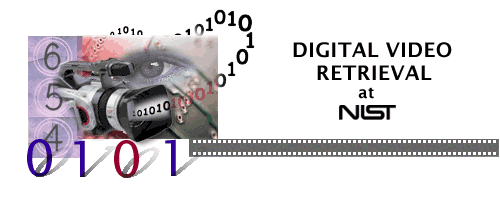 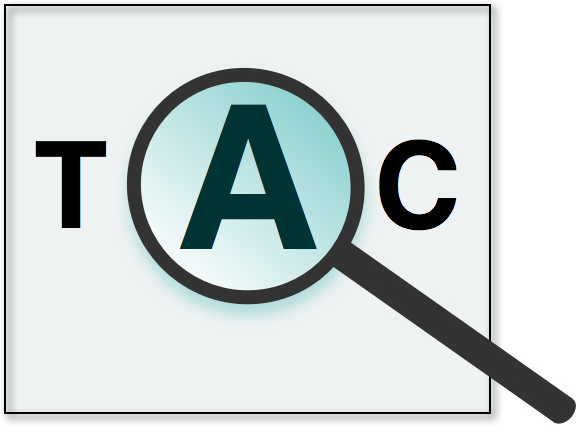 Oleg Aulov, George Awad, Asad Butt,Hoa Trang Dang, Shahzad Rajput, Ian Soboroff
National Institute of Standards and Technology
Outline
SM-KBP relation to DARPA AIDA program
SM-KBP evaluation tasks
Comparison between SM-KBP tasks and past TAC/TRECVID tasks
SM-KBP 2018 pilot exercise
scenario, topics, hypotheses, evaluation queries
participants
preliminary results for cross-modal entity discovery and linking
DARPA AIDA Evaluation in TAC/TRECVID SM-KBP
Often, TAC and TRECVID host tasks that double as evaluations of government research programs.
DARPA DEFT 	-> TAC KBP
IARPA ALADDIN	-> TRECVID multimedia event detection
DARPA AIDA	-> TAC/TRECVID SM-KBP
AIDA evaluations take place as tasks in TAC/TRECVID Streaming Multimedia Knowledge Base Population track (SM-KBP).
Multiple evaluation tasks; pipelines bridge evaluation tasks
AIDA program kick-off in January 2018
Three 18-month phases  Three evaluations for AIDA, at month 18 (M18), month 36 (M36), and month 54 (M54)
SM-KBP 2018: Laying the groundwork
SM-KBP 2018 pilot at month 9 (M9) is a “dry run” for M18:
Organizers define tasks, metrics, interchange format between tasks
Organizers develop training data and annotation/assessment guidelines
Organizers build evaluation tools and infrastructure
Participants build baseline systems for each task – “test the plumbing”
Pilot is run on pre-existing “seedling” ontology, annotations, and annotation guidelines not designed to fully support the evaluation
No scores, but a progress report
focus on lessons learned, ways to improve evaluation and systems for M18
ACTIVE INTERPRETATION OF DISPARATE ALTERNATIVES (AIDA)
Given a scenario (“Russia-Ukraine”) and document stream:
TA1 outputs all Knowledge Elements (entity, relation, event, etc., defined in the ontology) in the documents, including alternative interpretations
TA2 fuses KEs from TA1 into the TA2 KB, maintaining alternative interpretations
TA3 constructs internally consistent hypotheses (partial KBs) from TA2 KB
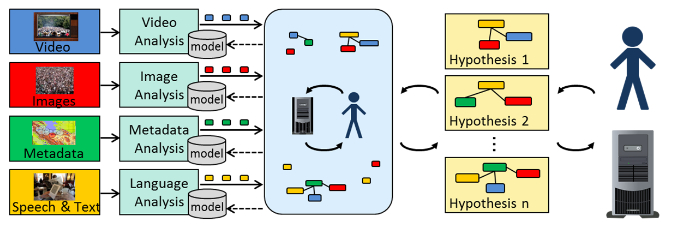 TA1                                        TA2                                        TA3
[Speaker Notes: Scenarios involve situations such as international conflicts, natural disasters, violence at international events, or protests and demonstrations.

Each scenario includes real-world events about which there are conflicting assertions coming out of the raw data.

Scenario-Specific Ontology: TAC KBP / DEFT ERE ontology of entities, relations, events, belief and sentiment extended to include additional concepts that are needed to cover information conflicts in each topic in the scenario]
TA1, TA2, TA3 each outputs knowledge graphs
Filler
Entity
Relation
Event
[Speaker Notes: KG consists of Knowledge Elements; each KE can be a node or an edge in the Knowledge Graph

Node types and edge labels are drawn from scenario-specific ontology

Seedling ontology: extension of TAC / DEFT ERE ontology of entities, relations, events, extended to include additional concepts that are needed to cover information conflicts in each topic in the scenario]
Evaluation Task 1: streaming multimedia extraction
Extract all events, entities, relations, locations, [time, and sentiment] from multimedia document stream , conditioned on zero or more different contexts, or “what if” hypotheses
Output a KB for each document with all possible interpretations of KEs, including confidence and provenance (spans)
Mention-level output, including within-document linking
Evaluate by queries (with entry points) and assessment
Queries target KEs needed to produce semantically coherent hypotheses
Queries assume within-doc (cross-modal, cross-lingual) coref of entities/fillers, relations, and events
Joint TAC-TRECVID 2018 task.
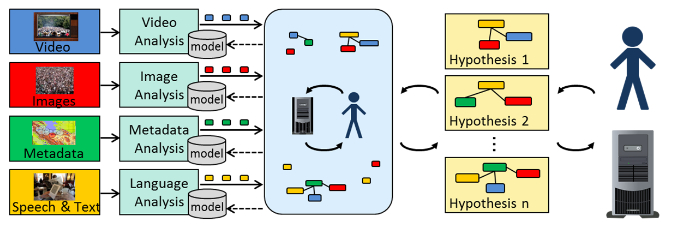 Task 1b: Extraction Conditioned on Context
TA1 must be capable of accepting alternate contexts (“what if” hypotheses) and producing alternate analyses for each context (possibly simply reweighting confidence values).
For example, the analysis of a certain image produces knowledge elements representing a bus on a road. However, knowledge elements in one or more hypotheses suggest that this is a river rather than a road. The analysis  algorithm should use this information for additional analysis of the image with priors favoring a boat.
Simplifications for 2018 pilot:
Contexts are mostly coherent hypotheses drawn from a small static set of possible hypotheses that are produced manually by LDC; no provenance
KEs and confidence values resulting from “what if” hypotheses do not get passed on to TA2 but are evaluated separately
Task 2: Noisy KB Construction
Build KB by aggregating all KEs from TA1
Output is KB including cross-doc linking
Will contain conflicting information
Evaluated by queries (with entry points) and assessment
Queries target KEs needed to produce semantically coherent hypotheses
Queries assume within-doc (cross-modal, cross-lingual) and cross-doc coref of entities/fillers, relations, and events
Task in TAC 2018.
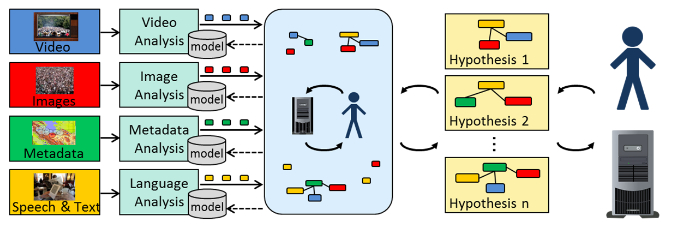 Task 3: Generating Coherent Hypotheses
Generate semantically coherent hypotheses from TA2 KBs.
Evaluate by Gricean Maxims to measure semantic coherence
Operationalize by alignment with reference hypothesis
Maxim of Quality evaluated by queries (with entry points) and assessment of justifications
Queries target KEs needed to produce semantically coherent hypotheses
AIDA-internal evaluation pilot in 2018.
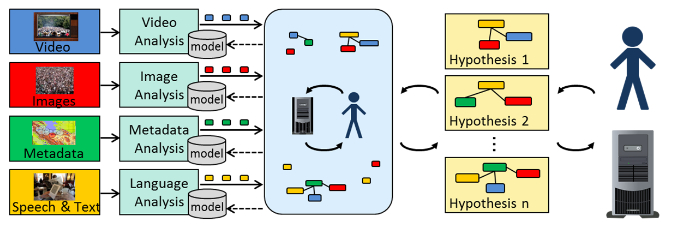 Historical TRECVID tasks relevant to SM-KBP
High-level feature extraction / Semantic Indexing: Given a standard set of shot boundaries and a list of feature (concepts) definitions, return a ranked list of shots according to the highest possibility of detecting the presence of each feature
Ad-hoc Video Search: Given a statement of information need, return a ranked list of shots which best satisfy the need; similar to semantic indexing, but with complex concepts (combination of concepts); e.g., find group of children playing frisbee in a park.
Surveillance event detection: detect a set of predefined events and identify their occurrences temporally
Instance Search: Given a collection of test videos, a master shot reference, and a collection of queries that delimit a person, object, or place entity in some example video, locate for each query the 1000 shots most likely to contain a recognizable instance of the entity [SM-KBP Task 2 cross-doc coref]
Multimedia Event Detection: Given a collection of test videos and a list of test events, indicate whether each of the test events is present anywhere in each of the test videos and give the strength of evidence for each such judgment
Localization: Given a video shot, Determine the presence of a concept temporally within the shot, with respect to a subset of the frames comprised by the shot, and, spatially, for each such frame that contains the concept, to a bounding rectangle [SM-KBP provenance bounding box]
Video-to-Text: Given a set of 2000 URLs of Twitter (Vine) videos and sets of text descriptions (each composed of 2000 sentences), automatically generate for each video URL a text description [SM-KBP fringe types associated with image/video shots]
[Speaker Notes: Semantic indexing (SIN): given a one-sentence definition of the concept, do high level feature detection
Predefined concepts like sporting events, person, locations, objects, actions (sitting, walking)
TRECVID teams often run google image search using the text description, for distant supervision]
Historical TAC KBP tasks relevant to SM-KBP
Entity Discovery and Linking: extract all name and nominal entity mentions, label the entity type, and either link the mention to an entity node in the reference KB or cluster it with other mentions of the same entity
Slot Filling: extract attributes (i.e., fill in “slots”) for a given entity
Temporal Slot Filling: determine the range of start and end dates for when a given relation holds true
Event Nugget Detection and Coreference: for each document, extract all event mentions and determine which mentions are coreferent
Event Argument Extraction and Linking: for each document, identify entities that participate in an event and their role, and group together participants in the same event into event frames
Targeted Belief and Sentiment Detection: detect belief (Committed, Non-Committed, Reported) and sentiment (positive, negative), including source entities and targets
Cold Start KB Construction: Given a document collection and KB schema, construct a KB from scratch containing all KB elements found in the documents
Task 1: New challenges for TAC/TRECVID components
Multimedia, Multilingual: Each document can contain a mix of text, speech, image, video; English plus 1-2 foreign languages
Extract all mentions of all instances of a class of entities; e.g., all mentions of persons, grouped together by person
not the same as instance search; no query at extraction time. 
Streaming input
Can’t go back to reanalyze raw docs
Multiple hypotheses and interpretations
TA1 outputs all possible extractions and interpretations, not just the most confident ones
Task 1b extraction from data items may be conditioned on “what-if” hypothesis
[Speaker Notes: How is Task 1 different from past TRECVID and TAC component tasks

Note that streaming nature of the input does not affect the ground truth in the evaluation.]
Task 2: New challenges for Cold Start KBP
Streaming input
TA2 has no access to raw data items to assist in fusing incoming KEs with existing KB; can only use what’s represented in the incoming TA1 KEs and existing TA2 KB
Puts onus on representation of KEs that preserves meaning without revealing source documents
Multiple hypotheses and interpretations
TA2 KB must maintain all possible KEs (even low-confidence KEs) in order to support creation of multiple hypotheses and disparate interpretations
(TA2 KEs and confidences theoretically could be conditioned on hypothesis in future, but for 2018 the TA2 KB is independent of any “what if” hypotheses.)
Task 3: New challenges
Wade through alternative interpretations from large TA2 KB, identify semantically coherent set of KEs to form each hypothesis
Which KEs (events, relations, event arguments, etc.) can be true at same time? 
Which alternative coreference of entities and events make sense?
Hypotheses can be viewed as structured summaries of the data   Draw on experience with DUC and TAC Summarization track 
Summaries guided by facets
Comparison of submitted summaries to reference summaries
Also assess justifications to ensure assertions are grounded in data
[Speaker Notes: Task 3 is different from anything previously done in KBP and TRECVID]
M9: Laying the groundwork for M18
Define range of tasks to be evaluated, explore options for evaluation process (evaluation plan)
Define features that can be passed from TA1 to TA2 and TA3
Define AIDA Interchange Format (AIF): RDF turtle representation of knowledge elements and graphs
AIF allows flexibility of representation, to allow TAs to explore research avenues in simultaneous representation of multiple interpretations
Evaluation requires a more restricted version of AIF that enforces greater standardization of representation across teams.
Run pilot on pre-existing “seedling” ontology and annotations from LDC, even though guidelines for producing seedling annotations were developed before AIDA program kick-off
In the process, identify gaps and required extensions for M18 evaluation
Defined features allowed in KB representation
AIDA: “Although there may be need for some natural language, image thumbnails, featurized media, etc. in the KB for reference, registration, or matching purposes, it is expected that most of the assertions in the KB will be expressible in the structured representation, with elements derived from an ontology.”
Features accessible to TA2/TA3 in KE cannot be document-level content features.  Allowable features include
Timestamps of supporting docs, and links to docs (but can’t read docs)
Ontology types (evaluated) and fringe subtypes (not evaluated) for KE
Fringe subtypes (not evaluated) for images and video shots
Strings (hasName, numericalValue, textValue properties) for certain entity/filler types
Vectorized representation of the KE
Defined Representation (AIDA Interchange Format)
Knowledge Element (KE) is a structured representation of entities, relations, events, etc. represented as an augmented triple:
	(predicate, arg1, arg2, provenance, confidence)
Provenance is a set of justifications, with justification-level confidence
KE-level confidence is explicitly provided by TA1 and TA2, and is an aggregation of justification-level confidences
KB contains conflicting KEs (as found in the raw documents)
Representation – not reconciliation – of conflicts
Defined necessary extensions to seedling annotations
Segmentation of video into shots with keyframes
Shot-level provenance to represent video spans; optional bounding box to further localize entities in images and video keyframes
Multiple mentions of each entity per document (to support entry points for TA1 queries); mentions will be across document elements and modalities
Statement of information need for each topic, focusing on facets (expressed as ontology types and roles) that are likely to have informational conflict
Global coreference of KEs (so hypothesis graph can comprise a single connected component, as desired by DARPA)
Semantically coherent topic-level reference hypotheses for each topic
Evaluation by Queries
Post-submission evaluation queries traverse TA1/TA2/TA3 KB starting from one or more entities/fillers that serve as entry points into the KB
Each entry point has at least one descriptor, which is a name string or span that identifies the entity
KB  and query entry point “match” if they have the same name string or there’s non-zero overlap of spans
Evaluation queries search output KB for nodes and edges of a hypothesis graph
How many hypothesis-relevant KEs (nodes and edges) does the KB contain?
Example single facet hypothesis: Q2H1
P103: Battles of Kramatorsk
Q2: Who gave tanks and weapons to separatist forces in the Battles of Kramatorsk and/or Sloviansk?
Q2 Frame:
Transaction.Transfer-Ownership_Giver	?
Transaction.Transfer-Ownership_Recipient	E0632 (pro-Russia insurgents, separatists)
Transaction.Transfer-Ownership_Thing	E0674 (APCs)
Transaction.Transfer-Ownership_Place	E0626 (Kramatorsk)
Transaction.Transfer-Ownership_Time	E0667

Hypothesis Q2H1:  The Russian military provided tanks and weapons to the separatists.
P103 Q2H1, 0 Hop (only the KEs and roles explicit in frame)
Filler
Entity
Relation
Event
P103 Q2H1, 1 Hop
Filler
Entity
Relation
Event
[Speaker Notes: Queries generated from LDC annotation files; graph structure isn’t exactly what’s desired (e.g., LDC uses a single relation node to represent two different relations); 
If following this approach in future, consider using NextCentury’s translation of LDC hypothesis into AIF]
P103 Topic Level Hypothesis:Q2H1 + Q4H3
Filler
Entity
Relation
Event
3 Levels of Evaluation Queries
Class-based queries – entity type classification
Given entity type, return all mentions of entities of that type
Evaluated by P/R/F
Zero-hop queries – entity linking
Given descriptors for an entity, return all mentions of of the entity.
Evaluated by P/R/F1, macro-averaged over entities
Graph queries – relation/event argument extraction
e.g., find all Conflict.Attack events where Conflict.Attack_Attacker is entity E0623
evaluated on 3 levels
Relation/Event Argument Extraction: Are the predicate justifications correct? Score is F1 of Precision and Recall of (correct) edges, and possibly MAP
Edge Salience: Do the triples with correct predicate justifications represent relations between the entities and events of interest? An edge is salient if any of its justifications represents the relation between the entities and events of interest.  Score is Recall of salient edges.
Graph Connectivity: Are the endpoints of salient edges correctly coreferenced?
M9 query entry point “entities” and descriptors
Entry points limited to 7 types: Person, Organization, Geopolitical Entity, Location, Weapon, Vehicle, Facility
Participants and submissions
[Speaker Notes: OPERA submitted 2 Task 1b KBs but submitted query responses for only 1 KB
ramfis_aida submitted 2 Task 2 KBs but submitted query responses for only 1 KB]
Evaluate zero-hop (instance-level) queries
Only the k highest confidence KEs for each query are pooled and assessed
Zero-hop: For each run, assess top k=10 most confident responses for each modality for each document for each entry point descriptor for each query.
35K responses to assess, including LDC’s annotations
Response is assessed as “correct” if it is plausible (as opposed to probably or certainly true) given the justification/context
[Speaker Notes: Spikes are from GAIA TA2 KBs]
Zero-hop results
Assessment is ramping up, no assessment-based scores yet
Estimate Recall of submissions against LDC’s annotations
Map LDC spans and submitted spans to equivalence classes (EC):
Image span (possibly with bounding box) ->  entire image (document element)
Video span -> entire video (document element)
Text span -> enclosing “sentence” (as defined by automatic segmentation distributed with corpus)
EC is relevant if it contains a span returned by LDC
[Speaker Notes: Systems contributing most to assessment pool didn’t have highest recall of LDC’s mentions]
Summary
Many evaluation pre-requisites completed since January 2018 AIDA kick-off
Much needs to be done to fully exercise evaluation plan for M18 and beyond
SM-KBP Discussion/Planning sessions Tuesday PM, Wednesday AM